Korelace
POLb 1139
Peter Spáč
Korelace - základy
Vzájemná souvislost mezi proměnnými	

Nárůst hodnot jedné proměnné je spojený s nárůstem (anebo poklesem) hodnot druhé proměnné

Korelace neimplikuje kauzalitu
Korelace - druhy
Bivariační – souvislost mezi dvěma proměnnými

Parciální (partial) – souvislost mezi dvěma proměnnými za určité kontroly vlivu jiných proměnných

JASP umožňuje pouze bivariační korelaci

Pro kontrolu vlivu třetích proměnných typicky využíváme pokročilejší techniky (regrese)
Korelace a proměnné
Podoba analýzy závisí na typu proměnných

Kontingenční tabulky (crosstabs):
Dvě kategorické proměnné – nominální, ordinální
Nižší počet kategorií v proměnných (podmínka jsou minimálně dvě)

Korelace (correlation):
Dvě kardinální proměnné, kardinální a ordinální, dvě ordinální
Specifický případ – kardinální a dichotomická proměnná
Bivariační korelace
Posuzuje souvislost mezi dvěma proměnnými bez dalšího

Tři základní postupy:
Pearsonův korelační koeficient
Spearmanovo rho
Kendallovo tau

Odlišné podmínky a předpoklady
Pearsonův korelační koeficient
Parametrický postup

Předpoklady:
Kardinální data (možná výjimka – kardinální a binární proměnná)
Pokud zjišťujeme i statistickou signifikanci, tak i normální rozložení (nebo dostatečná velikost vzorku)

Citlivost na odlehlé případy (outliers)
Pearsonův korelační koeficient
Vychází z výpočtu rozptylu, pro srovnatelnost se standardizuje

Hodnoty koeficientu:
Rozsah od -1 po 1
+1 = perfektní kladná souvislost
-1  = perfektní záporná souvislost
0 = žádná souvislost

Čím více je hodnota vzdálena od nuly, tím je souvislost silnější
Pearsonův korelační koeficient
Vychází z výpočtu rozptylu, pro srovnatelnost se standardizuje

Síla vztahu:
± 0,1 – slabý
± 0,3 – střední
± 0,5 – silný

Spíše orientační, podstatnější je věcný význam zjištění
Postup
1. Zhodnocení a kontrola dat
Podmínky pro jednotlivé koeficienty
Vizualizace dat

2. Výběr vhodného korelačního koeficientu

3. Spočítání výsledků a jejich (především věcná) interpretace
Existence vztahu, směr, síla
Možnost zobecnění na populaci
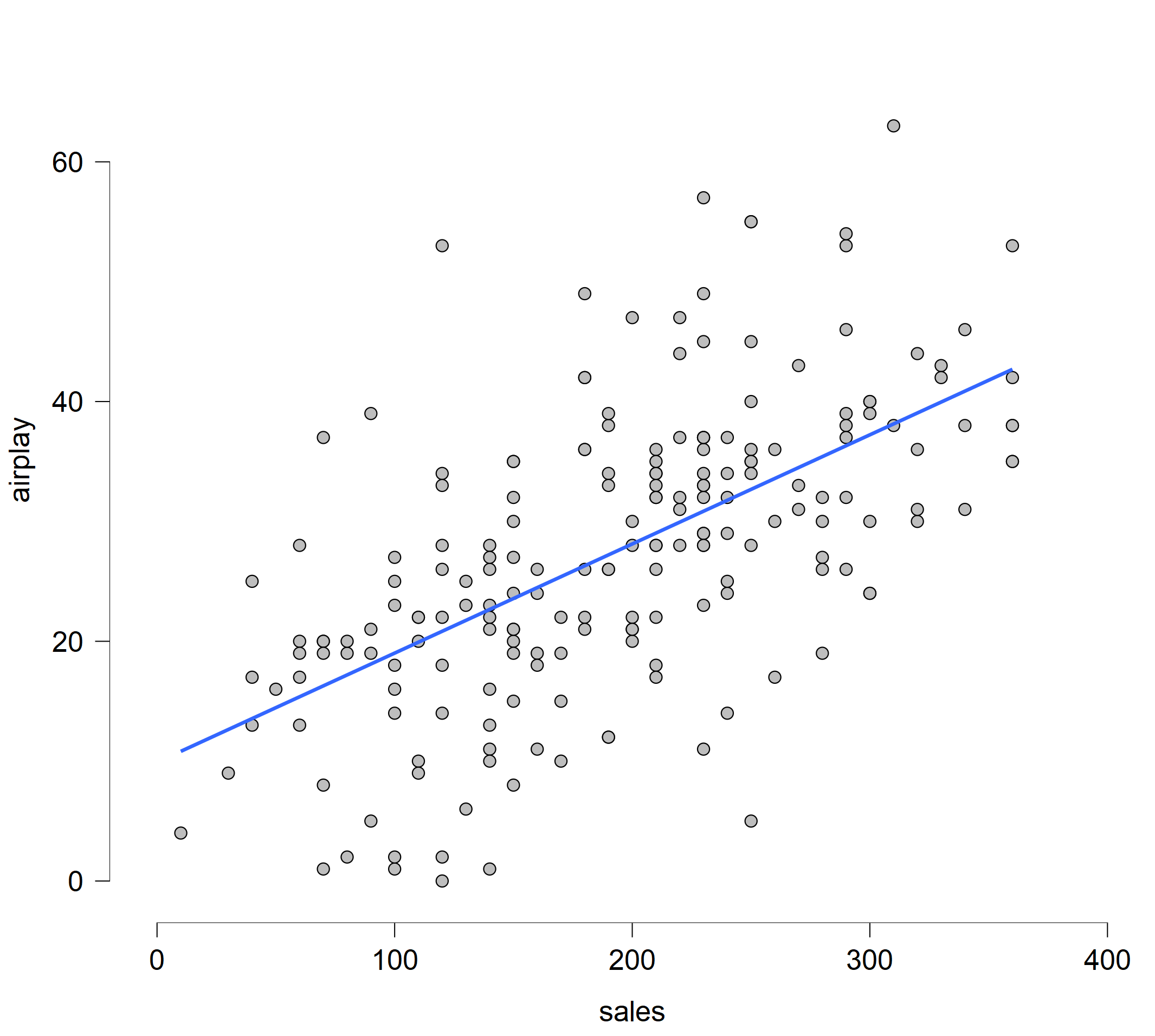 Pearsonův korelační koeficient
Po umocnění r získáváme tzv. Index determinace (R2)

R2 vymezuje, jaký podíl variability jedné proměnné je sdílený s druhou proměnnou 

Pro názornost se R2 násobí číslem 100 a vyjadřuje v procentech

Nadále však daná hodnota neříká nic o kauzalitě
Spearmanovo rho a Kendallovo tau
Neparametrické postupy

Např. nominální a ordinální proměnná, dvě ordinální proměnné

Data nejdřív seřadí a následně toto pořadí využívá pro výpočet korelačního koeficientu

Výsledky a interpretace stejné jako u Pearsonova korelačního koeficientu

Kendallovo tau:
Vhodnější při menším počtu dat a opakujících se hodnotách
Výsledné hodnoty o něco nižší než u Spearmanova rho
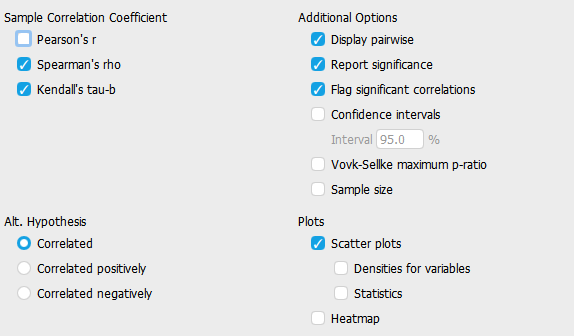 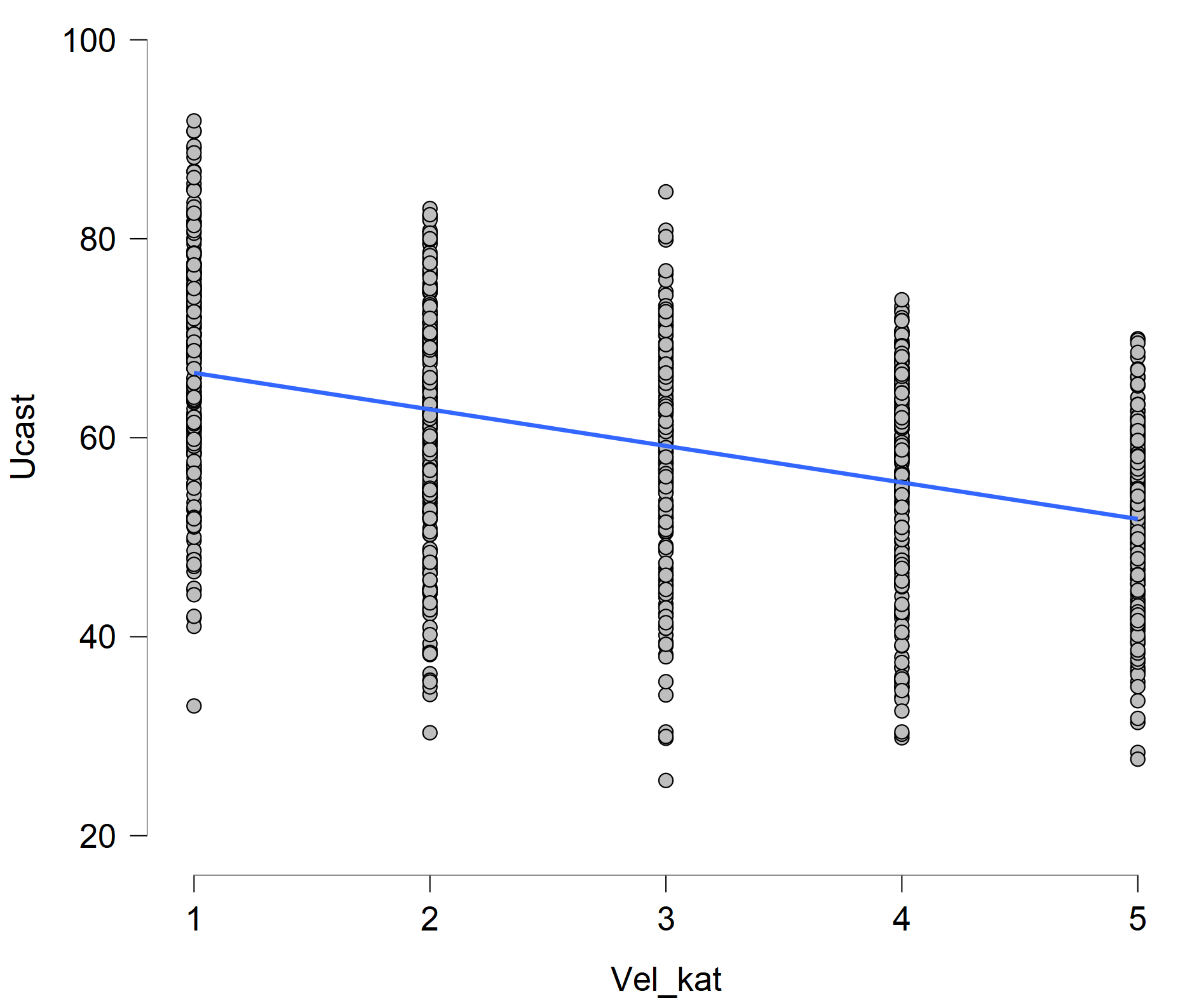 !
!
!
Limity
Základní pravidlo – korelace ≠ kauzalita

Korelace vyjadřuje pouze souvislost mezi proměnnými, ne příčinu a následek
Vliv třetích proměnných
Korelace neuvádí směr působení proměnných

Nemožnost konstatovat kauzalitu trvá i pokud se příčinný vztah jeví jako „logický“

Statistické zjištění nemá automaticky věcný význam

Uživatelský limit – pozor na kódování kategorických proměnných